Searching
Even if you do learn to speak correct English, whom are you going to speak it to?
			Clarence Darrow
Searching
locating one record (object) from a collection
search key
unique vs duplicate
outcomes
found/not found
simple vs exhaustive search
internal vs external
order
significant step
probe (checking key)
simple O(n)
better O(lg n)
best O(1)
key comparison search
Sequential (Linear) Search
principle
probe in order
pattern
as variation of basic search
simple vs exhaustive
analysis
depends on where element is found
average performance
each probe eliminates 1 entry
O(n)
e.g. printing transcripts
loading array
searching
parameters
variations
Binary Search
large collections
e.g. telephone book
requires - sorted by key
principle
distribution of keys?
probe at midpoint
pattern
variation of basic
probing
bounds
updating
termination
Binary Search..
analysis
worst case
each probe eliminates 1/2 remaining entries
O(log n)
iterative implementation
parameters
termination
adjusting lo & hi
recursive implementation
Comparison
orders
O(n) vs O(lg n)
requirements
unsorted vs sorted
complexity of code
programmer time
maintenance
size of n
n32
comparison statistics
Sorting
Executive ability is deciding quickly and getting someone else to do the work.
			John G. Pollard
Sorting
reports
in name or id number order
ordering by key
subsorts
e.g. by course within department
sort key
duplicate keys
internal vs external sorting
in situ
stable
depends on implementation
required for subsorts
Analysis
order
key comparison
simple O(n2)
best O(n lg n)
simple
pass
sorted & unsorted segments
better
divide-and-conquer
Selection Sort
principle
select smallest (of remaining) and put it next
behavior
last pass
pattern
find minimum (maximum)
exchange
in situ, not stable
analysis
O(n) comparisons each pass
O(n) passes
O(n2)
Animation: http://www.cs.pitt.edu/%7Ekirk/cs1501/syl/syllabus.html
E.g. Producing a Sorted Class List
data – records of students maintained by Registrar
Student class
process
load students
selecting desired records
sort resultant array
sorting
parameters
implementation (selection sort)
variations
Fig 11.1
Fig 11.2
Table 11.1
Fig 11.4
Fig 11.5
Table 11.2
Table 11.3
Fig 11.7
Fig 11.8
Fig 11.10
Attempt to create a student object by reading the data from a file.
If the constructor did not fail and we have room in the array continue.
Enter Student object into the stds[] array.
Increment the number of students read.
Transcripts
/**	This method reads the Student records form a file into an
	 **	array and returns the number of records read.
	 **
	 **	@param	stds	array for student records
	 **
	 **	@return	int		number of students read	*/
	 
	private int loadStudents ( Student stds[] ) {
	
		int			count;		// number of students
		Student		aStudent;		// one student
		
		count = 0;
		while ( true ) {
			aStudent = new Student(stdFile);
		if ( ! stdFile.successful() | count >= stds.length ) break;
			stds[count] = aStudent;
			count = count + 1;
		};
		return count;
		
	};	// loadStudents
The result is null since we did not find anything. Break causes us to return a null.
Bounds check, have we over indexed that portion of the array which holds students?
If we did not find the key we are looking for, the index into the array must be incremented.
Return the result when found.
Set the result to the Student record and break out of the loop.
If we find the key we are looking for.
Transcripts.
/**	This method searches the student records (stds) for a record
	 **	matching the key (stNum) using a sequential search.
	 **
	 **	@param	stds	the student records
	 **	@param	nStd	number of student records
	 **	@param	stNum	search key (student number)
	 **
	 **	@return	Student	the student record matching the key or null
	 **	if not found.*/
	 
	private Student search ( Student stds[], int nStd, String stNum ) {
	
		Student		result;		// Student found
		int			i;
		
		i = 0;
		while ( true) {
		if ( i >= nStd ) { result = null; break; };
		if ( stNum.compareTo(stds[i].getStNum()) == 0 ) { result = stds[i]; break; };
			i = i + 1;
		};
		return result;
		
	};	// search
Could of just put “return null”.
1
5
10
lt =
lt =
lt =
lt =
mid =
mid =
mid =
mid =
rt =
rt =
rt =
rt =
2
4
2
3
4
1
4
3
3
4
4
4
Binary Search Example
1     2     3     4     5     6     7        8       9      10
1  4  6  7  8  9  10  13  16  20
1
(Array[5] = 8)         7   so… continue
(Array[2] = 4)         7   so… continue
(Array[3] = 6)         7   so ... continue
(Array[4] = 7)    =     7   Found!!!!
Binary SearchIterative
public int binarySearch( Comparable [ ] a, Comparable x )  {
   int low = 0, high = a.length - 1;
   int mid;
   while( low <= high ){ 
       mid = ( low + high ) / 2;
       if( a[ mid ].compareTo( x ) < 0 )
           low = mid + 1;            // Search upper partition
       else if( a[ mid ].compareTo( x ) > 0 )
           high = mid - 1;           // Search lower partition
       else
           return mid;               // Found
   }
   return NOT_FOUND;                 // NOT_FOUND is defined as -1
}
Binary SearchRecursive
int Bsearch(TableType T, KeyType key, int lt, int rt) {
  int mid;
  mid = (lt+rt)/2;
  if (lt>rt)                //Search unsuccessful
     return 0;         
  else if (T[mid]==key)     //Search successful
     return mid;       
  else if (T[mid]>key)      //Search item < mid
     return Bsearch(T,key,lt,mid-1);
  else                      //Search item > mid
     return Bsearch(T,key,mid+1,rt);
  }
An array of students which will need sorting.
Each student is read, and an object created.
If the student is registered in the current course and year, they are entered into the array.
Selection Sort
/**	This method reads student records from the stFile and
	 **	adds each student that is registered in the specified
	 **	course and year into the array. It returns the number
	 **	of students selected.
	 **
	 **	@param	course	course nam
	 **	@param	year	year of registratio
	 **	@param	theClass	list of selected students.
	 **
	 **	@return	int	number of students selected.				*/
	
	private int readStudents ( String course, String year, Student theClass[] ) {
	
		Student	aStudent;		// one student
	
		int		result;
		result = 0;
		while ( true ) {
			aStudent = new Student(stFile);
		if ( ! stFile.successful() ) break;
			if ( aStudent.registeredIn(course,year) && result < MAX_CLASS ) {
				theClass[result] = aStudent;
				result = result + 1;
			};
		};
		return result;
		
	};	// readStudents
The list of student we just loaded into the array.
Number of students in the array
Outer loop will conduct n passes of the unselected (unsorted) students. The selected student will be put in the list at i.
Compare the smallPos student to the others to find a smaller one.
Initialise to the Smallest student found, i.e. first element of the outer loop pass.
If a smaller student is found then update the index smallPos to this new student.
Once the array has been scanned smallPos will contain the smallest remaining student. Swap this with the list index i.
Selection Sort.
/**	This method sorts a class list of a specified size into
	 **	ascending order by name using selection sort.
	 **
	 **	@param	list	the class list to be sorted
	 **	@param	nStd	number of students.	*/

	private void sort ( Student list[], int nStd ) {
	
		int		smallPos;	// position of smallest item
		Student	temp;
		int		i;
		int		j;
		
		for ( i=0 ; i<nStd-1 ; i++ ) {
			smallPos = i;
			for ( j=i+1 ; j<nStd ; j++ ) {
				if ( list[j].getName().compareTo(list[smallPos].getName()) < 0 ) {
					smallPos = j;
				};
			};
			temp = list[i];
			list[i] = list[smallPos];
			list[smallPos] = temp;
		};
		
	};	// sort
Insertion Sort
principle
insert next entry (from unsorted) at correct point in sorted segment
behaviour
first pass
in situ, stable
analysis
O(n) passes
ave O(n) comparisons per pass
O(n2)
implementation
shifting elements
Pattern
Animation: http://www.cs.pitt.edu/%7Ekirk/cs1501/syl/syllabus.html
Exchange (Bubble) Sort
principle
exchange pairs if out of order
works?
quit?
behaviour
largest “bubbles” to end
next pass doesn’t have to go to end
analysis
each pass moves 1 item to correct spot
O(n) passes
ave O(n) pairs
O(n2)
early termination
no exchanges
O(n) if sorted
in situ, can be stable
implementation
pattern
QuickSort
principle
divide-and-conquer
partition into two sets, sort & combine
one set all smaller than other
partition
pivot
behavior
partition
recombination
analysis
partition
O(n)
passes
best/ave O(lg n)
worst O(n)
ave O(n log n)
pattern
Implementation
recursion
trivial case: n=0, n=1
reduction: n to 2  n/2
in situ sort
partition within table
rearrangement
exchange out of place items
sort part of table
rejoining is no work
implementation
wrapper method
recursive call different than normal call
lNdx and rNdx
moved to find out of place items
if cross, no more items out of place
comparison of sort times
Partitioning a List
Given a List:
[ 3	7	2	4	6	1	5 ]
Take first # or choose a pivot element
Put everything less than this in a left sublist
Put everything greater than this in a right sublist
Keep doing this for each sublist
E.g. The above partitions into:
[ 2    1 ]      3    [   4   6   7   5 ]
Partitioning a List Cont…
1). While jth element > ith element, reduce j
[ 3	7	2	4	6	1	5 ]
i				  	j
2). Swap the ith and jth elements
[ 1	7	2	4	6	3	5 ]
i				  	j
3). While ith element <= jth element, increase i
[ 1	7	2	4	6	3	5 ]
i			  	j
4). Swap the ith and jth elements
[ 1	3	2	4	6	7	5 ]
i			  	j
5). Repeat 1 to 4 until j=i
[ 3	7	2	4	6	1	5 ]
i				  		j
Partitioning a List Cont…
[ 3	7	2	4	6	1	5 ]
i				  		j
[ 3	7	2	4	6	1	5 ]
Step 1
i				  	j
[ 1	7	2	4	6	3	5 ]
Step 2
i				  	j
[ 1	7	2	4	6	3	5 ]
Step 3
i			  	j
[ 1	3	2	4	6	7	5 ]
Step 4
i			  	j
[ 1	3	2	4	6	7	5 ]
Step 1
i		 	j
[ 1	3	2	4	6	7	5 ]
Step 1
i		j
[ 1	3	2	4	6	7	5 ]
Step 1
i	j
[ 1	2	3	4	6	7	5 ]
Step 2
i	j
Step 3
Finished
]
[
[ 1	2	3	4	6	7	5 ]
i=j
Best Case for Quick Sort
Alternately we can use a recurrence relation


T(N) = T(i) + T(N – i – 1) + cN

So 
T(N) = 2T(N/2) + cN
T(N)/N = T(N/2)/(N/2) + c   Multiply both sides by 1/N
LHS: with i elements
Number of comparison for pivot – constant time.
RHS: with N-i elements
Best Case QS Continued ...
Cut list in ½ for each iteration until 1 element in partition
T(N)/N = T(N/2)/(N/2) + c
T(N/2)/(N/2)= T(N/4)/(N/4) + c			
T(N/4)/(N/4)= T(N/8)/(N/8) + c			
T(N/8)/(N/8)= T(N/16)/(N/16) + c			
at some point
T(2)/(2)= T(1)/(1) + c
Best Case QS Continued ...
If we add up all equations:
T(N) + T(N/2) … T(2) = T(N/2) … T(2) +T(1)   + clgN N + N/2 + N/4 … 2         N/2 + N/4 …2+ 1
Cancel out terms:
T(N) = T(1) + clgN N          1
T(N) = NT(1) + cNlgN
T(1) is 1 so:
T(N) = N + cNlgN 
so order NlgN
Worst Case for QS
Pivot
T(N) = T(N-1) +cN	N>1
Reducing the list by choosing the smallest
T(N-1) = T(N-2) + c(N-1)
T(N-2) = T(N-3) + c(N-2)
until
T(2) = T(1) +c(2)
Worst Case for QS
Now add up all equations
T(N) + T(N-1) - T(1) = T(N-1) + c  N
T(N)  = T(1) +  cN
T(N)  = 1 + cN(N+1)/2
or 
T(N) = O(N2)
Merge Sort
Basic Algorithm

MERGE-SORT (A, p, r)
     IF p < r                                                    	// Check for base case         THEN q = FLOOR[(p + r)/2]                // Divide step                MERGE (A, p, q)                          	// Conquer step.                MERGE (A, q + 1, r)                     	// Conquer step.                Combine (A, p, q, r)                      	// Merge sublists.
Merge Sort.
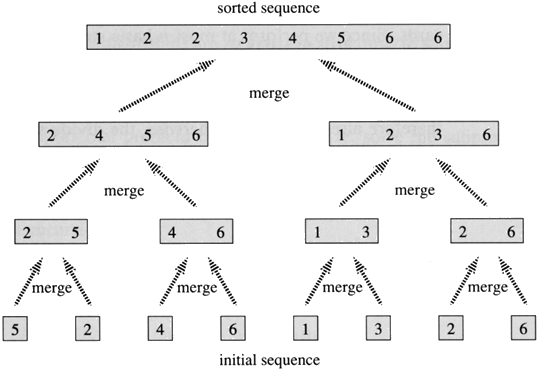 Temp array used to hold values during the combine phase
Merge Sort..
void m_sort(int numbers[], int temp[], int left, int right){        int mid;        if (right > left)        {            mid = (right + left) / 2;            m_sort(numbers, temp, left, mid);            m_sort(numbers, temp, mid+1, right);            merge(numbers, temp, left, mid+1, right);        }}
List to be sorted
Left and Right bound of partition
Merge Sort....
void merge(int numbers[], int temp[], int left, int mid, int right){   
	int i, left_end, num_elements, tmp_pos;left_end = mid - 1;tmp_pos = left;num_elements = right - left + 1;while ((left <= left_end) && (mid <= right))        {                if (numbers[left] <= numbers[mid])                {                        temp[tmp_pos] = numbers[left];                        tmp_pos = tmp_pos + 1;                        left = left +1;                }                else{                        temp[tmp_pos] = numbers[mid];                        tmp_pos = tmp_pos + 1;                        mid = mid + 1;                }        } while (left <= left_end)    { 	temp[tmp_pos] = numbers[left]; 	left = left + 1;	tmp_pos = tmp_pos + 1;    } while (mid <= right)    {     	temp[tmp_pos] = numbers[mid];	mid = mid + 1; 	tmp_pos = tmp_pos + 1;    } for (i = 0; i <= num_elements; i++)     {       	numbers[right] = temp[right];      	right = right - 1;     }
}
Two lists are merged to the temp array until 1 is exhausted.
Copy over the rest of the elements from the non empty sublist.
Copy back the merged elements from temp to original input array “numbers”
java.util.Arrays
Class providing static methods to manipulate arrays
like java.Lang.Math
don’t need to create an instance of Arrays
Provides search and sort among other operations
Searching
uses binary search
array must be sorted
one version for each primitive type
object version requires class implement Comparable
String implements Comparable
Sorting
uses modified quicksort
one version for each primitive type
object version requires class implement Comparable
Elements < the pivot are placed in a left sublist
Those elements > the pivot are placed in a right sublist.
When only lists with 1 element exist then order is achieved.
Normally the pivot is combined with the left or right sub-list so one partition creates exactly 2 sub-lists.
Choose the middle element as the pivot
For each sub-list the middle is chosen and the partitioning continues.
The array and the number of students in the array are passed into the sort method
Keep comparing the ith element (temp) to the jth element while ith element is less then the jth element.
Start at the second last element and work down, because we know that a list with 1 item is by definition sorted.
Must also make sure we don’t over index the array.
Set temp to the current item, we know this item will be moved up in the list (right) and the items to it’s right will be move down.
‘j’ is the index to the element right of i.
Each time the ith element is less then the jth element, move the jth element down 1 cell. Increment j.
We have found the insertion point so put the ith element (temp) into that cell.
Insertion Sort
/**	This method sorts a class list of a specified size into
	 **	ascending order by name using insertion sort.
	 **
	 **	@param	list	the class list to be sorted
	 **	@param	nStd	number of students.		*/
	
	private void sort ( Student list[], int nStd ) {
	
		Student	temp;
		int		i;
		int		j;
		
		for ( i=nStd-2 ; i>=0 ; i-- ) {
			temp = list[i];
			j = i + 1;
			while ( j < nStd && list[j].getName().compareTo(temp.getName()) < 0 ) {
				list[j-1] = list[j];
				j = j + 1;
			};
			list[j-1] = temp;
		};
			
	};	// sort
We don’t have to check the very first element after n-1 passes, since a single element by definition is sorted.
Do n-1 passes.
The inner loop is run from the bottom up to i. For every pass the largest element will bubble to the top. So i is reduce after each pass by 1.
Check to see if adjacent elements are out of order, if they are then swap them.
Does the swap.
Bubble Sort
/**	This method sorts a class list of a specified size into
 	 **	ascending order by name using exchange sort.
 	 **
 	 **	@param	list	the class list to be sorted
 	 **	@param	nStd	number of students.				*/
	
	private void sort ( Student list[], int nStd ) {
	
		Student	temp;
		int		i;
		int		j;
		
		for ( i=nStd-1 ; i>=1 ; i-- ) {
			for ( j=0 ; j<i ; j++ ) {
				if ( list[j+1].getName().compareTo(list[j].getName()) < 0 ) {
					temp = list[j];
					list[j] = list[j+1];
					list[j+1] = temp;
				};
			};
		};
	
	};	// sort
Pivot is chosen as the middle element of the sub-list, this ensures we do not get a degenerate case.
The student list is passed in.
The left and right boundary points of the partition are also passed in. These mark the sub-list.
Temporary indexes initialised to the sub-list boundary points, Used during the partitioning process.
Partitioning process which will separate the list into 2 sub-lists, left to the pivot and from the pivot to the right
Each sub list is then recursively sorted. Note that all we are passing are the new end points of the sub-lists.
QuickSort
private void quicksort ( Student list[], int left, int right ) {	
		int		lNdx;			// index of left item to be exchanged
		int		rNdx;			// index of right item to be excahnged
		String	pivot;		// key of pivot item
		Student	temp;
		
		if ( left < right ) { 	// more than one element
		/* partition */
			lNdx = left;
			rNdx = right;
			pivot = list[(lNdx+rNdx)/2].getName();
			do {
				while ( lNdx < right && list[lNdx].getName().compareTo(pivot) < 0 ) {
					lNdx = lNdx + 1;
				};
				while ( rNdx > left && pivot.compareTo(list[rNdx].getName()) < 0 ) {
					rNdx = rNdx - 1;
				};
				if ( lNdx <= rNdx ) {
					temp = list[lNdx];
					list[lNdx] = list[rNdx];
					list[rNdx] = temp;
					lNdx = lNdx + 1;
					rNdx = rNdx - 1;
				};
			} while ( lNdx <= rNdx ) ;
		/* sort partitions */
			quicksort(list,left,rNdx);
			quicksort(list,lNdx,right);
		};	
	};	// quicksort
Note, there is no additional memory allocated, this is an in-place sort. Once the elements are partitioned they are also sorted relative to other partitions.
The End